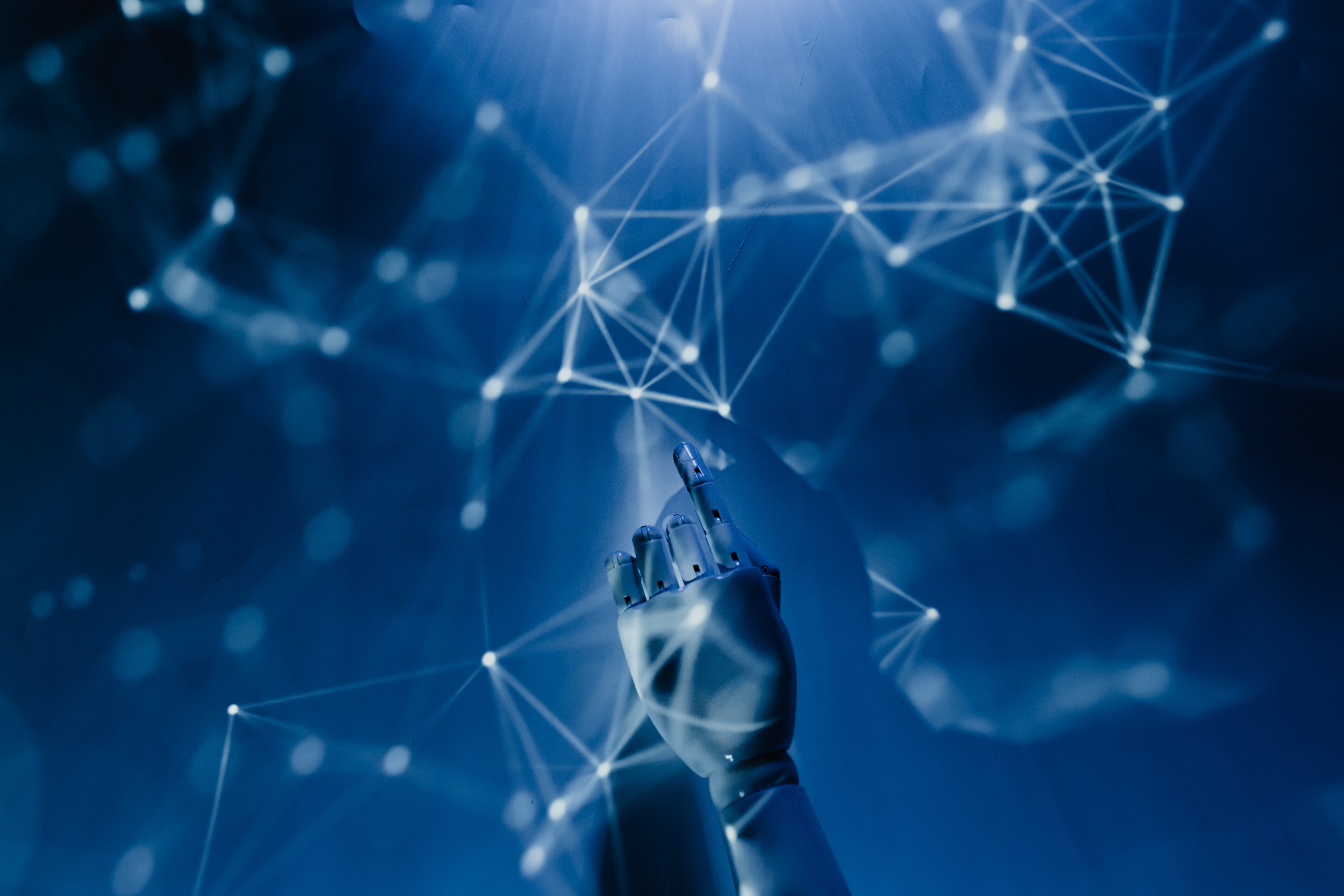 Laboratoire pédagogiquede littératie en IAUn projet de recherche-action en pédagogie, soutenu par le Pôle Montréalais en Intelligence Artificielle
Partenaires et collaborateurs au projet
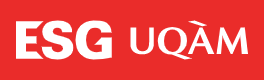 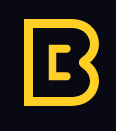 Sandrine Prom Tep, ESG UQAM
Bruno Santerre & Geoffroi Garon-Épaule, BdeB
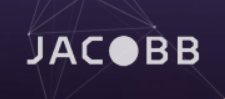 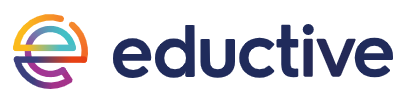 Alexandre Enkerli, Éductive
Pierre Rosin, JACOBB
[Speaker Notes: Sommes nous tous des partenaires au sens de PIA dans le projet?
Ceci ramène à la diapo de couverture par rapport à la question des rôles? 
Est-ce une précision pertinente ici ?
(je ne veux pas causer de polémique hiérarchique inutile ici sinon clarifier ces éléments par rapport à la demande de subvention)]
Impact de l’IA en enseignement supérieur
Former les enseignants à ce nouveau « paradigme » citoyen, pédagogique et professionnel
Adapter nos programmes d’étude
Principaux défis d’intégration de l’IA en enseignement supérieur
Formation des enseignant.e.s/professeur.e.s/CP…
Accès au matériel pédagogique et aux formations
Accès à l’expertise du Québec et d’ailleurs
Défi scientifique en lien avec les usages de l’IA
…
Proposition de projet de recherche-action
Soutenir un co-design pédagogique avec tous les acteurs de l’enseignement supérieur, afin de favoriser l’appropriation de l’IA…
…à travers le développement et l’utilisation de robots conversationnels (pour commencer!)
Laboratoire de pédagogie pour favoriser la littératie en IA
Co-design pédagogique
Technologie
Développer un robot conversationnel basé sur l’IA
Expérience utilisateur
Étudier les cas d’usage du robot conversationnel en contexte
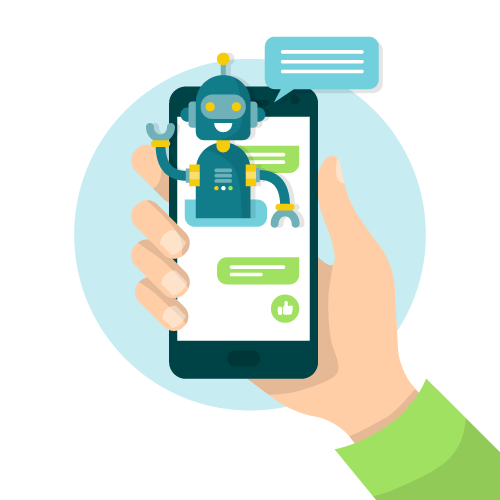 Laboratoire de veille prospective en innovation pédagogique
Outputs du co-design pédagogique
Développement de ressources éducatives libres (REL) pour favoriser l’intégration de l’IA en enseignement supérieur au Québec
Offre gratuite de microcertification par badges numériques disponible à terme, pour un parcours de formation
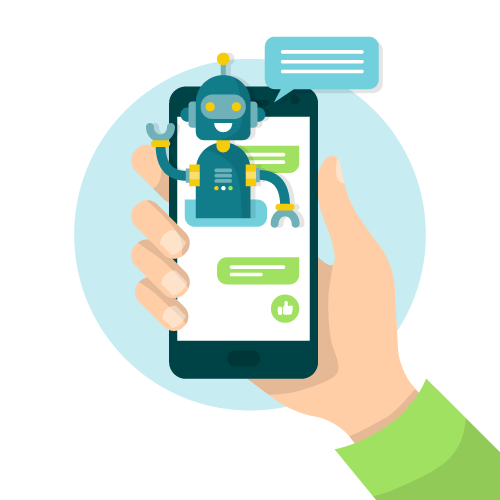 Réalisations du projet
Intentions
Réfléchir avec une communauté d’enseignant.e.s et de professeur.e.s de l’enseignement supérieur
Demande du Carrefour technologique de l’UQAM 
Proposer des approches éducatives intégrant l’IA
Développement de cas d’usages pour le 1er laboratoire
Produire du matériel pédagogique d’IA réutilisable, pérenne, qui rayonne auprès des membres du réseau collégial et universitaire
Réalisations de vidéos en REL sur les chatbots et de programmes de formation en IA
Créer une continuité interordre
Participation d’acteurs (enseignant.e.s/professeur.e.s et et de conseillers pédagogiques et de formations…de cegep et d’université 
Favoriser l’enracinement de l’IA dans nos programmes
Synergie de projets: Participation au projet PIA formation en IA pour gestionnaires avec l’ESG+ et le cegep AHUNTSIC, et intégration de l’impact de chatGPT dans toutes les séances de nos cours connexes avec réutilisation des ressources produites
Rédaction d’une étude de cas pédagogique et diffusion dans une revue de cas RCIG